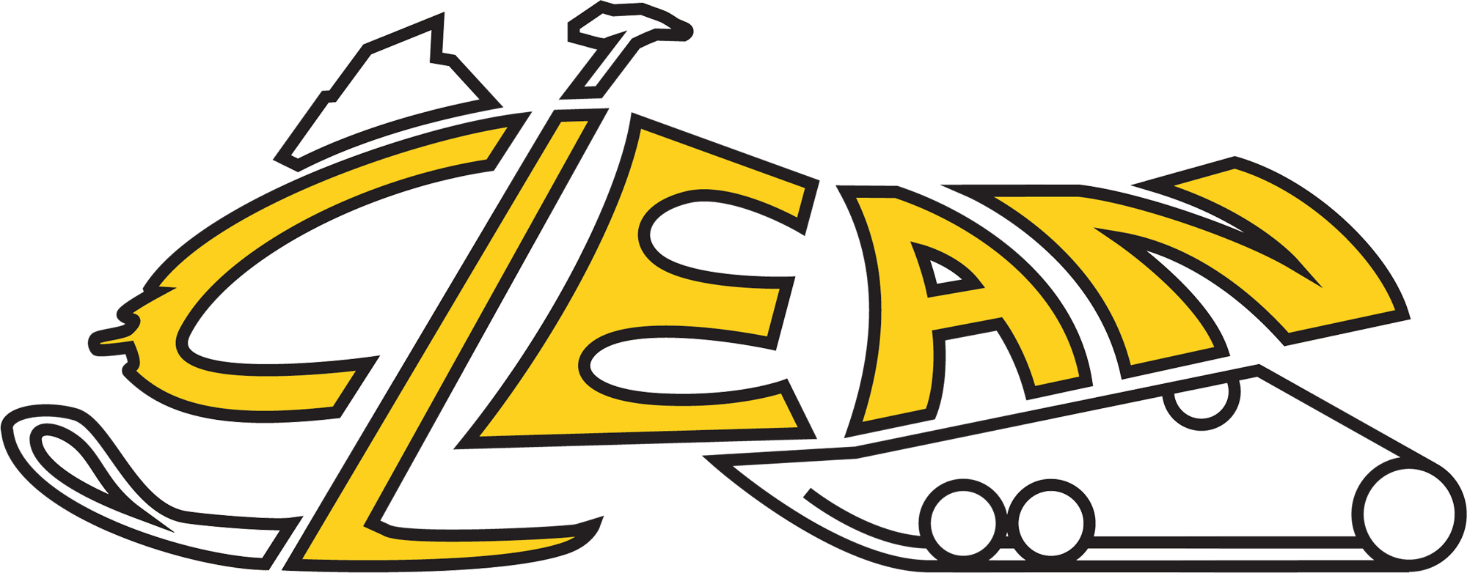 2017 University of Waterloo E62
 Clean Snowmobile
Agenda
Chassis
Motor
Driveline
Batteries 
Battery Container 
Environmental Benefits
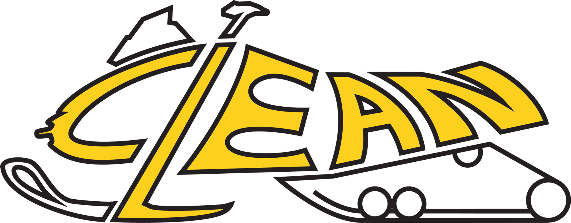 Chassis
Short track sled

Increased handling

Reduced weight

Stock seat maintains 			rider comfort
2015 Polaris AXYS 800 Rush Pro-X
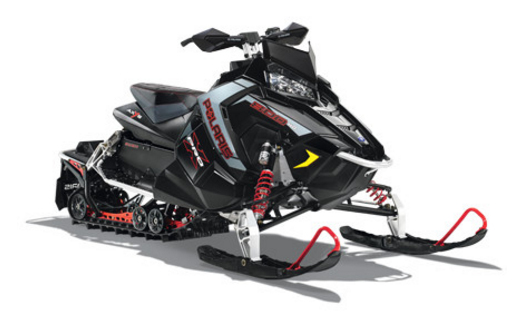 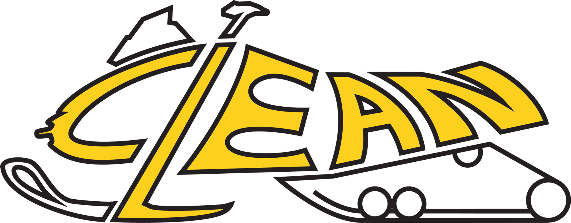 Motor
DC Brush Motor
Higher Starting Torque vs. AC Motors
Cheaper Speed Control vs. alternative options
Overall lower cost compared to BLDC Motor
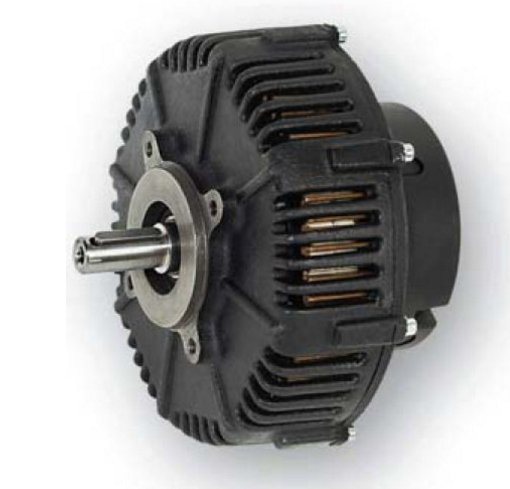 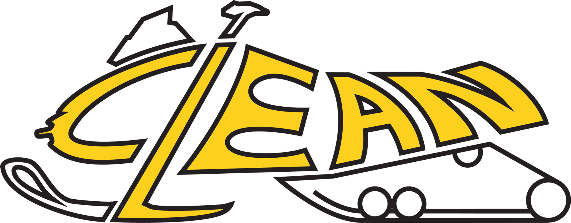 Motor
PMG 132
Peak Efficiency of 88.6%
Peak hp of 88.6%
Maintains torque at higher RPM
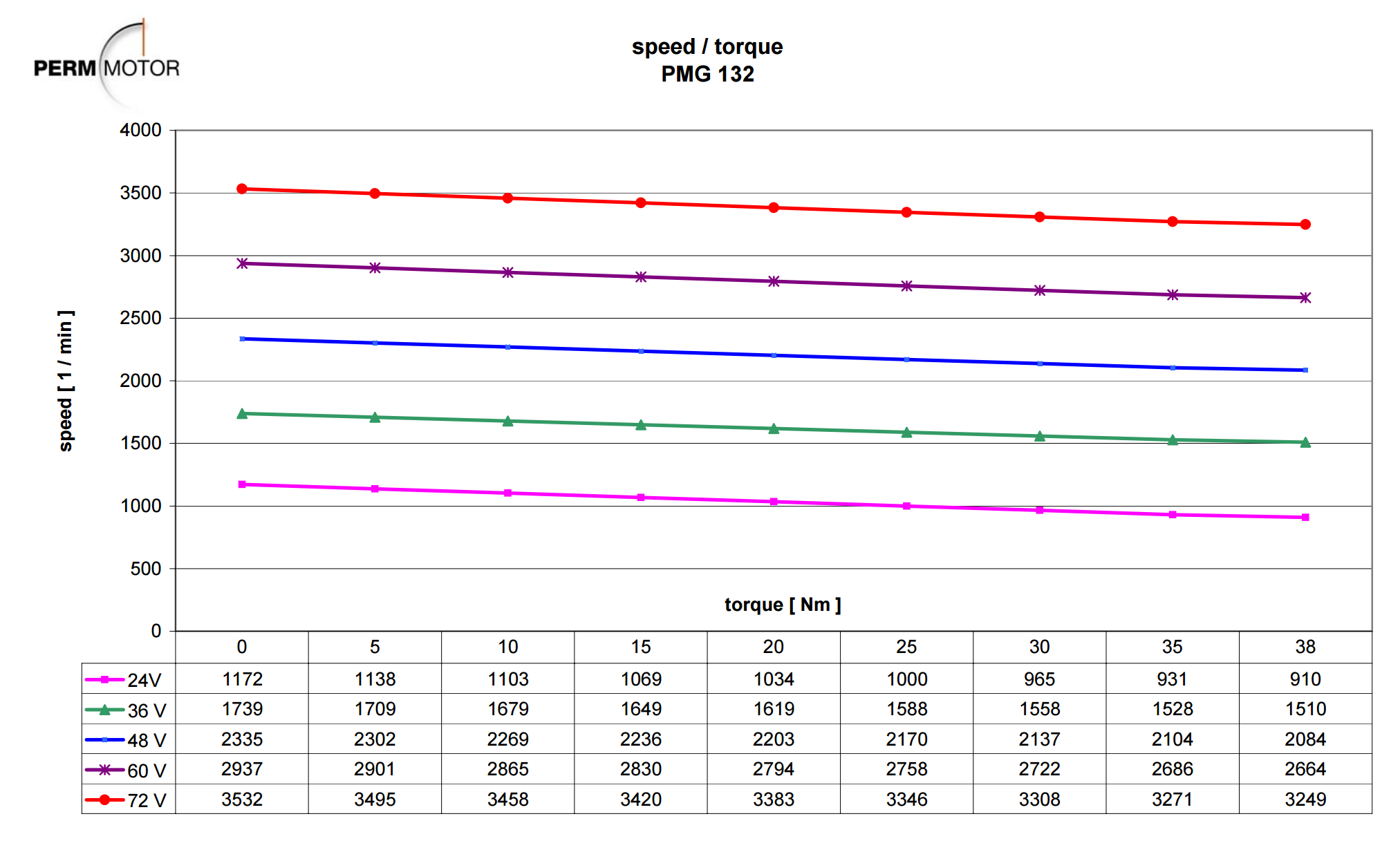 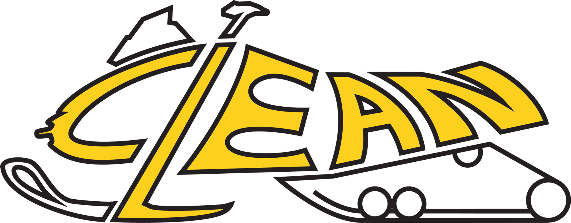 [1] https://www.shiftev.com/index.php/shop/motors-2014-01-09/motor-perm-pmg-132-24-72-vdc-19-1-peak-hp-detail.html
Driveline
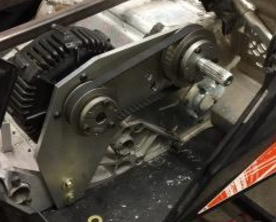 Timing belt drive
98% mechanical efficiency [2]
Minimal vibration and reduced noise
No need for lubrication or tensioning
Focus on simplicity and reliability
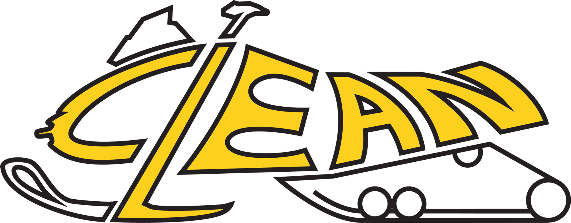 [2] http://www.womackmachine.com/pdf/rb365/47th/section10/sec10pg504pumpmotortransmissionefficiencies.pdf
Driveline
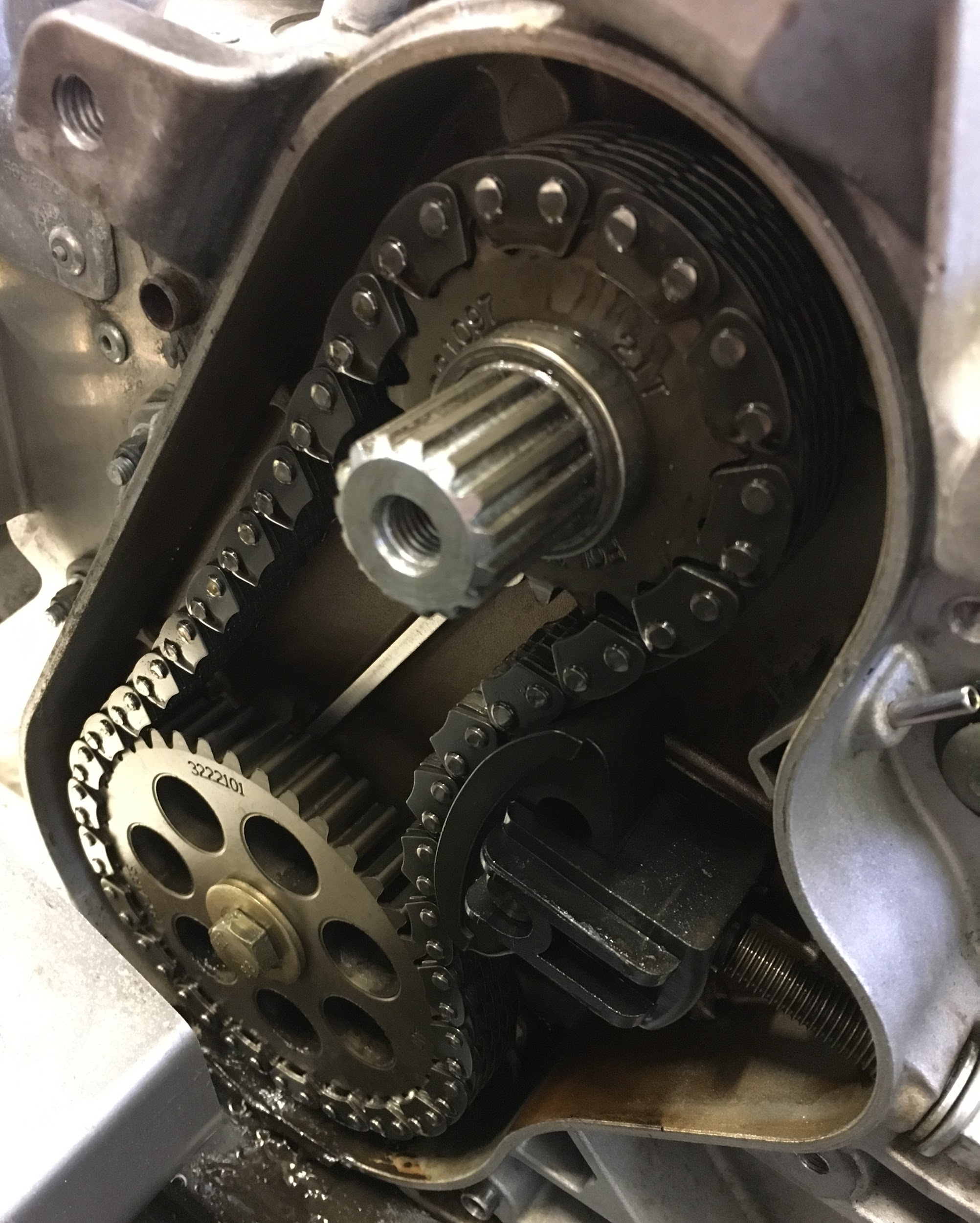 Modified sprocket ratio

Optimized for maximum torque at 25 mph
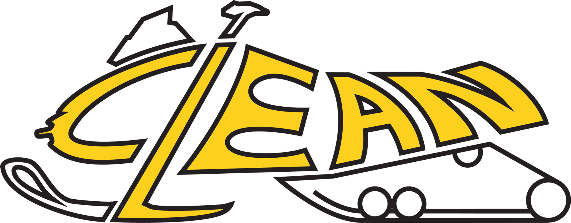 Batteries
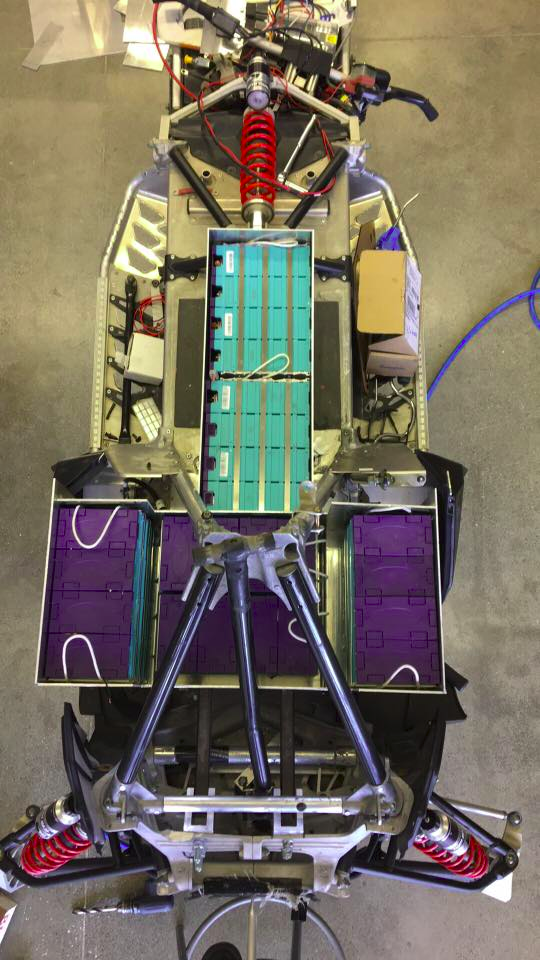 6x 12V Lithium Ion Modules 
Lightweight and offer highest storage capacity
Range of 12-15 mi.
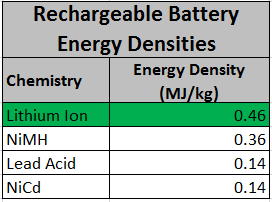 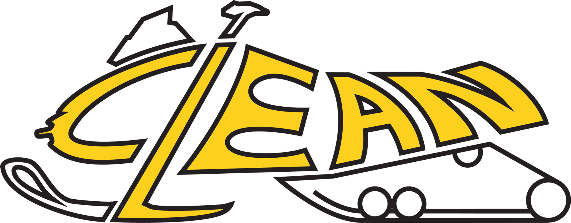 http://www.epectec.com/batteries/chemistry/
Battery Container
Lightweight, strong aluminum casing 
Withstands high force from acceleration and deceleration 
Insulation rated at 200V
Unobtrusive design
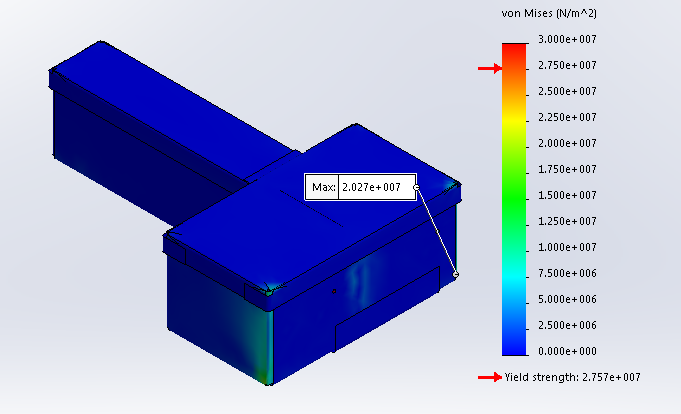 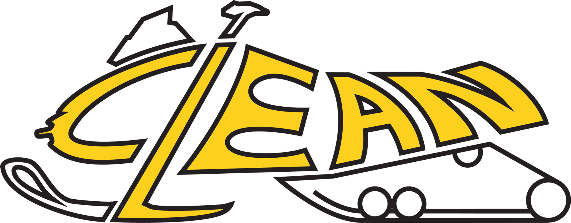 [Speaker Notes: 20G (horizontal) and 10G (vertical), yield strength of aluminum is 28MPa, stress analysis shows that the battery box can withstand the forces from acceleration and deceleration]
Environmental Benefits
Designed for field research applications 
Sustainable power source (solar and/or wind)
Zero emissions
Quiet (low wildlife impacts)
Lightweight (less vegetation impacts)
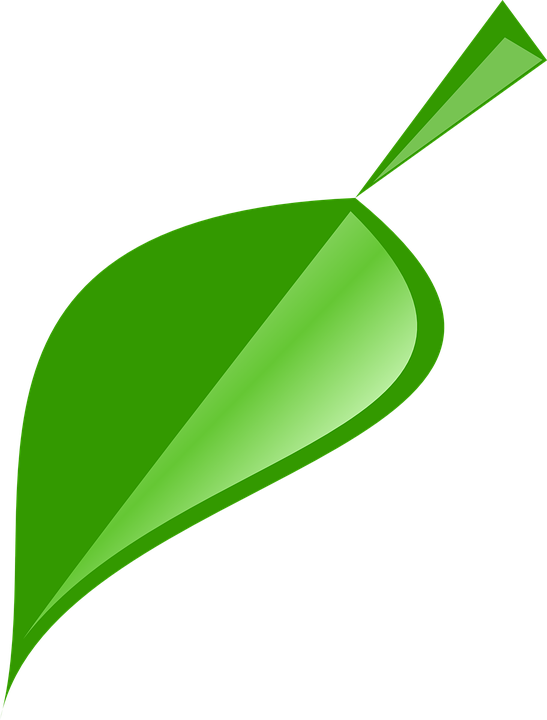 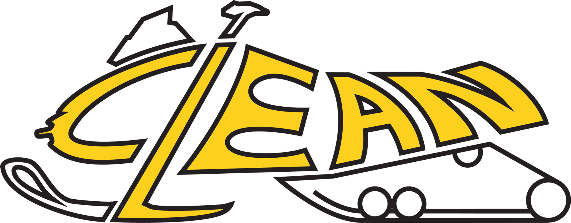 Summary
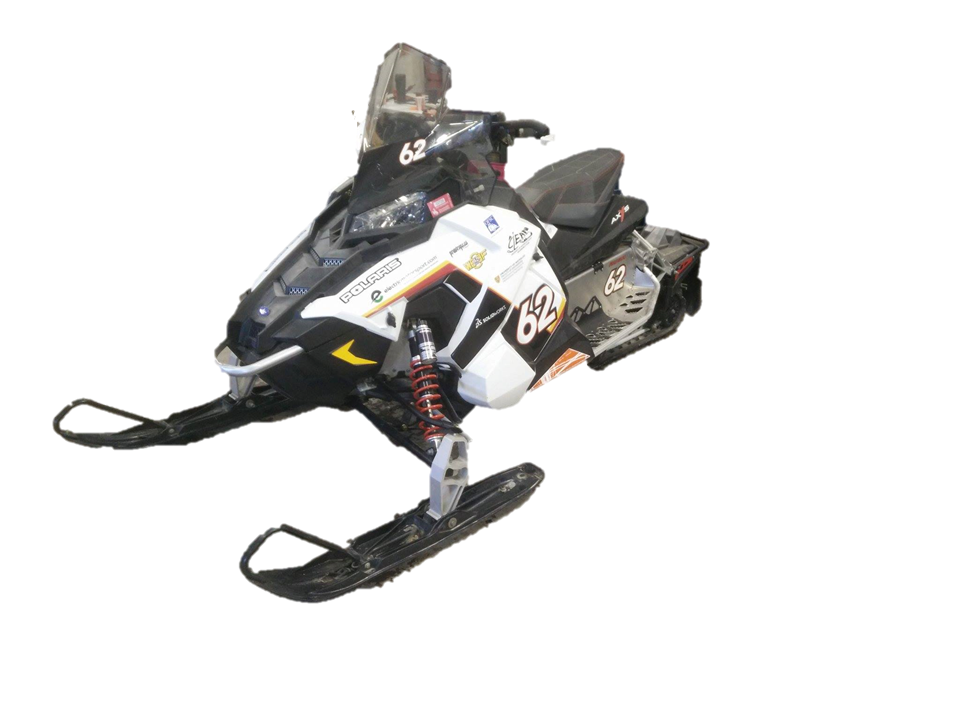 Snowmobiler Perspective
Familiar look and feel
Easy manoeuvrability and control
Dealer/Outfitter/Manufacturer Perspective
Reliability/longevity
MSRP: $15910 USD
Environmental Perspective
Zero-emissions 
Quiet
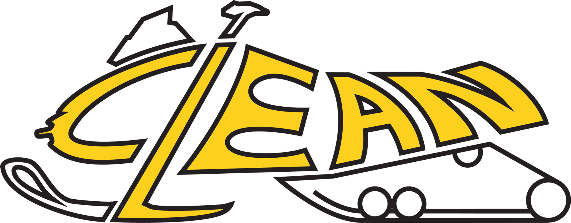 Questions?
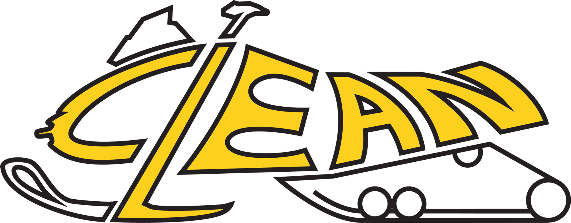